Lecture 5
Time Value of Money
After studying Lect. 3, you should be able to:
Understand what is meant by "the time value of money." 
Understand the relationship between present and future value.
Describe how the interest rate can be used to adjust the value of cash flows – both forward and backward – to a single point in time. 
Calculate both the future and present value of: (a) an amount invested today; (b) a stream of equal cash flows (an annuity); and (c) a stream of mixed cash flows. 
Distinguish between an “ordinary annuity” and an “annuity due.” 
Use interest factor tables and understand how they provide a shortcut to calculating present and future values. 
Use interest factor tables to find an unknown interest rate or growth rate when the number of time periods and future and present values are known. 
Build an “amortization schedule” for an installment-style loan.
The Time Value of Money
The Interest Rate
 Simple Interest
 Compound Interest
 Amortizing a Loan
Compounding More Than Once per Year
The Interest Rate
Which would you prefer -- $10,000 today or $10,000 in 5 years?
Obviously, $10,000 today.
You already recognize that there is TIME VALUE TO MONEY!!
Why TIME?
Why is TIME such an important element in your decision?
TIME allows you the opportunity to postpone consumption and earn INTEREST.
Types of Interest
Simple Interest
Interest paid (earned) on only the original amount, or principal, borrowed (lent).
Compound Interest
Interest paid (earned) on any previous interest earned, as well as on the principal borrowed (lent).
Simple Interest Formula
Formula		SI = P0(i)(n)	
	SI:	Simple Interest
	P0:	Deposit today (t=0)
	i:	Interest Rate per Period
	n:	Number of Time Periods
Simple Interest Example
Assume that you deposit $1,000 in an account earning 7% simple interest for 2 years.  What is the accumulated interest at the end of the 2nd year?
SI 		= P0(i)(n)						= $1,000(.07)(2)					= $140
Simple Interest (FV)
What is the Future Value (FV) of the deposit?
FV 	= P0 + SI 							= $1,000 + $140					= $1,140
Future Value is the value at some future time of a present amount of money, or a series of payments, evaluated at a given interest rate.
Simple Interest (PV)
What is the Present Value (PV) of the previous problem?
The Present Value is simply the 		$1,000 you originally deposited.  		That is the value today!
Present Value is the current value of a future amount of money, or a series of payments, evaluated at a given interest rate.
Why Compound Interest?
Future Value (U.S. Dollars)
Future Value		Single Deposit (Graphic)
Assume that you deposit $1,000 at a compound interest rate of 7% for 2 years.
0                     1                      2
7%
$1,000
FV2
Future Value		Single Deposit (Formula)
FV1 	= P0 (1+i)1 		= $1,000 (1.07)					= $1,070
Compound Interest
	You earned $70 interest on your $1,000 deposit over the first year.
	This is the same amount of interest you would earn under simple interest.
Future Value	
Single Deposit (Formula)
FV1 	= P0 (1+i)1 			= $1,000 (1.07)			  												= $1,070
FV2 	= FV1 (1+i)1 																= P0 (1+i)(1+i) 	= $1,000(1.07)(1.07)				= P0 (1+i)2			= $1,000(1.07)2															= $1,144.90
You earned an EXTRA $4.90 in Year 2 with compound over simple interest.
General Future Value Formula
FV1 	= P0(1+i)1
		FV2 	= P0(1+i)2


General Future Value Formula:
		FVn 	= P0 (1+i)n  
or  	FVn = P0 (FVIFi,n) -- See Table I
etc.
Valuation Using Table I
FVIFi,n is found on Table I 
at the end of the book.
Using Future Value Tables
FV2 	= $1,000 (FVIF7%,2)				= $1,000 (1.145)					= $1,145  [Due to Rounding]
TVM on the Calculator
Use the highlighted row of keys for solving any of the FV, PV, FVA, PVA, FVAD, and PVAD problems
N:		Number of periods
I/Y:	Interest rate per period
PV:	Present value
PMT:	Payment per period
FV:	Future value
CLR TVM:  Clears all of the inputs into the above TVM keys
Using The TI BAII+ Calculator
Inputs
N
I/Y
PV
PMT
FV
Compute
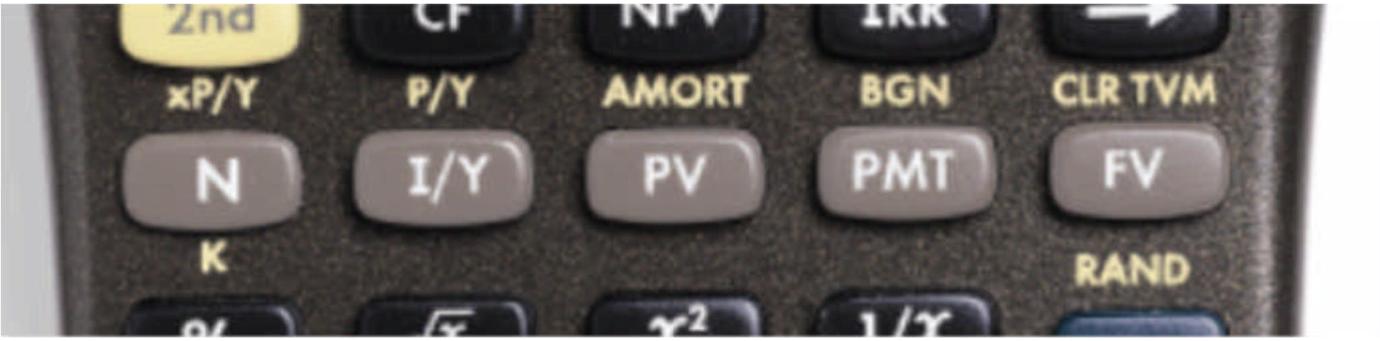 Focus on 3rd Row of keys (will be displayed in slides as shown above)
Entering the FV Problem
Press:
	    2nd      CLR TVM
		2  	      N
		7	     I/Y
      -1000        PV
		0	    PMT
       CPT          FV
Solving the FV Problem
Inputs
2            7      -1,000        0
N
I/Y
PV
PMT
FV
1,144.90
Compute
N:		2 Periods (enter as 2)
I/Y:	7% interest rate per period (enter as 7 NOT .07)
PV:	$1,000 (enter as negative as you have “less”)
PMT:	Not relevant in this situation (enter as 0)
FV:	Compute (Resulting answer is positive)
Story Problem Example
Julie Miller wants to know how large her deposit of $10,000 today will become at a compound annual interest rate of 10% for 5 years.
0        1        2        3        4       5
10%
$10,000
FV5
Story Problem Solution
Calculation based on general formula:	FVn 	= P0 (1+i)n 					FV5 	= $10,000 (1+ 0.10)5				= $16,105.10
Calculation based on Table I:				FV5 	= $10,000 (FVIF10%, 5)					= $10,000 (1.611)						= $16,110	   [Due to Rounding]
Entering the FV Problem
Press:
	     2nd     CLR TVM
		5  	      N
	     10	     I/Y
     -10000        PV
		0	    PMT
       CPT          FV
Solving the FV Problem
Inputs
5           10    -10,000      0
N
I/Y
PV
PMT
FV
16,105.10
Compute
The result indicates that a $10,000 investment that earns 10% annually for 5 years will result in a future value of $16,105.10.
Double Your Money!!!
Quick!  How long does it take to double $5,000 at a compound rate of 12% per year (approx.)?
We will use the “Rule-of-72”.
The “Rule-of-72”
Quick!  How long does it take to double $5,000 at a compound rate of 12% per year (approx.)?
Approx. Years to Double = 72 / i%
 72 / 12% = 6 Years
[Actual Time is 6.12 Years]
Solving the Period Problem
Inputs
12     -1,000        0      +2,000
N
I/Y
PV
PMT
FV
6.12 years
Compute
The result indicates that a $1,000 investment that earns 12% annually will double to $2,000 in 6.12 years.
Note: 72/12% = approx. 6 years
Present Value			  Single Deposit (Graphic)
Assume that you need $1,000 in 2 years.  Let’s examine the process to determine how much you need to deposit today at a discount rate of 7% compounded annually.
0                     1                      2
7%
$1,000
PV0
PV1
Present Value 		Single Deposit (Formula)
PV0 = FV2 / (1+i)2 	= $1,000 / (1.07)2 	   = FV2 / (1+i)2 	= $873.44
0                     1                      2
7%
$1,000
PV0
General Present Value Formula
PV0 = FV1 / (1+i)1
		PV0 = FV2 / (1+i)2


General Present Value Formula:
		PV0	= FVn / (1+i)n  
or  	PV0 = FVn (PVIFi,n) -- See Table II
etc.
Valuation Using Table II
PVIFi,n is found on Table II 
at the end of the book.
Using Present Value Tables
PV2 	= $1,000 (PVIF7%,2)				= $1,000 (.873)					= $873  [Due to Rounding]
Solving the PV Problem
Inputs
2            7                        0      +1,000
N
I/Y
PV
PMT
FV
-873.44
Compute
N:		2 Periods (enter as 2)
I/Y:	7% interest rate per period (enter as 7 NOT .07)
PV:	Compute (Resulting answer is negative “deposit”)
PMT:	Not relevant in this situation (enter as 0)
FV:	$1,000 (enter as positive as you “receive $”)
Story Problem Example
Julie Miller wants to know how large of a deposit to make so that the money will grow to $10,000 in 5 years at a discount rate of 10%.
0        1        2        3        4       5
10%
$10,000
PV0
Story Problem Solution
Calculation based on general formula:	 	PV0 	= FVn / (1+i)n 						PV0 	= $10,000 / (1+ 0.10)5					= $6,209.21
	Calculation based on Table I:				PV0 	= $10,000 (PVIF10%, 5)					= $10,000 (.621)						= $6,210.00   [Due to Rounding]
Solving the PV Problem
Inputs
5          10                        0     +10,000
N
I/Y
PV
PMT
FV
-6,209.21
Compute
The result indicates that a $10,000 future value that will earn 10% annually for 5 years requires a $6,209.21 deposit today (present value).
Types of Annuities
An Annuity represents a series of equal payments (or receipts) occurring over a specified number of equidistant periods.
Ordinary Annuity:  Payments or receipts occur at the end of each period.
Annuity Due:  Payments or receipts occur at the 	beginning of each period.
Examples of Annuities
Student Loan Payments
  Car Loan Payments
  Insurance Premiums
  Mortgage Payments
  Retirement Savings
Parts of an Annuity
End of
Period 2
(Ordinary Annuity)
End of
Period 1
End of
Period 3
0                 1                    2                  3
$100               $100           $100
Equal Cash Flows 
Each 1 Period Apart
Today
Parts of an Annuity
Beginning of
Period 2
(Annuity Due)
Beginning of
Period 1
Beginning of
Period 3
0                 1                    2                  3
$100           $100              $100
Equal Cash Flows 
Each 1 Period Apart
Today
Overview of an Ordinary Annuity -- FVA
Cash flows occur at the end of the period
0                     1                    2                    n                 n+1
.  .  .
i%
R                    R                    R
R =  Periodic 
 Cash Flow
FVAn
FVAn = R(1+i)n-1 + R(1+i)n-2 + 		     ... + R(1+i)1 + R(1+i)0
Example of anOrdinary Annuity -- FVA
Cash flows occur at the end of the period
0                     1                    2                    3                   4
7%
$1,000            $1,000            $1,000
$1,070
$1,145
FVA3 = $1,000(1.07)2 + 			     $1,000(1.07)1 + $1,000(1.07)0
	                 = $1,145 + $1,070 + $1,000 		    = $3,215
$3,215 = FVA3
Hint on Annuity Valuation
The future value of an ordinary annuity can be viewed as occurring at the end of the last cash flow period, whereas the future value of an annuity due can be viewed as occurring at the beginning of the last cash flow period.
Valuation Using Table III
FVAn 	= R (FVIFAi%,n)			 FVA3 	= $1,000 (FVIFA7%,3)				= $1,000 (3.215) = $3,215
Solving the FVA Problem
Inputs
3            7           0       -1,000
N
I/Y
PV
PMT
FV
3,214.90
Compute
N:		3 Periods (enter as 3 year-end deposits)
I/Y:	7% interest rate per period (enter as 7 NOT .07)
PV:	Not relevant in this situation (no beg value)
PMT:	$1,000 (negative as you deposit annually)
FV:	Compute (Resulting answer is positive)
Overview View of anAnnuity Due -- FVAD
Cash flows occur at the beginning of the period
0                 1                 2               3                    n-1      n
.  .  .
i%
R                 R                R              R                     R
FVADn = R(1+i)n + R(1+i)n-1 + 		        ... + R(1+i)2 + R(1+i)1 	       = FVAn (1+i)
FVADn
Example of anAnnuity Due -- FVAD
Cash flows occur at the beginning of the period
0                     1                    2                    3                   4
7%
$1,000            $1,000            $1,000           $1,070
$1,145
$1,225
FVAD3 = $1,000(1.07)3 + 			     $1,000(1.07)2 + $1,000(1.07)1
	                 = $1,225 + $1,145 + $1,070 		    = $3,440
$3,440 = FVAD3
Valuation Using Table III
FVADn 	= R (FVIFAi%,n)(1+i)	
FVAD3 	= $1,000 (FVIFA7%,3)(1.07)			= $1,000 (3.215)(1.07) = $3,440
Solving the FVAD Problem
Inputs
3            7           0       -1,000
N
I/Y
PV
PMT
FV
3,439.94
Compute
Complete the problem the same as an “ordinary annuity” problem, except you must change the calculator setting to “BGN” first.  Don’t forget to change back!
Step 1:	Press		2nd	BGN		keys
Step 2:	Press		2nd	SET		keys
Step 3:	Press		2nd	QUIT		keys
Overview of anOrdinary Annuity -- PVA
Cash flows occur at the end of the period
0                     1                    2                    n                 n+1
.  .  .
i%
R                    R                    R
R = Periodic 
 Cash Flow
PVAn
PVAn = R/(1+i)1 + R/(1+i)2 
		  + ... + R/(1+i)n
Example of anOrdinary Annuity -- PVA
Cash flows occur at the end of the period
0                     1                    2                    3                   4
7%
$1,000            $1,000           $1,000
$934.58
$873.44 
$816.30
PVA3 = 	$1,000/(1.07)1 + 			 	$1,000/(1.07)2 + 				$1,000/(1.07)3
	                = $934.58 + $873.44 + $816.30 	    = $2,624.32
$2,624.32 = PVA3
Hint on Annuity Valuation
The present value of an ordinary annuity can be viewed as occurring at the beginning of the first cash flow period, whereas the future value of an annuity due can be viewed as occurring at the end of the first cash flow period.
Valuation Using Table IV
PVAn 	= R (PVIFAi%,n)			 PVA3 	= $1,000 (PVIFA7%,3)				= $1,000 (2.624) = $2,624
Solving the PVA Problem
Inputs
3            7                    -1,000       0
N
I/Y
PV
PMT
FV
2,624.32
Compute
N:		3 Periods (enter as 3 year-end deposits)
I/Y:	7% interest rate per period (enter as 7 NOT .07)
PV:	Compute (Resulting answer is positive)
PMT:	$1,000 (negative as you deposit annually)
FV:	Not relevant in this situation (no ending value)
Overview of anAnnuity Due -- PVAD
Cash flows occur at the beginning of the period
0                     1                    2                    n-1                 n
.  .  .
i%
R                    R                    R                    R
R:  Periodic 
 Cash Flow
PVADn
PVADn = R/(1+i)0 + R/(1+i)1 + ... + R/(1+i)n-1 	       = PVAn (1+i)
Example of anAnnuity Due -- PVAD
Cash flows occur at the beginning of the period
0                     1                    2                    3                    4
7%
$1,000.00       $1,000           $1,000
$   934.58
$   873.44
$2,808.02 = PVADn
PVADn = $1,000/(1.07)0 + $1,000/(1.07)1 + 			$1,000/(1.07)2  = $2,808.02
Valuation Using Table IV
PVADn = R (PVIFAi%,n)(1+i)	
PVAD3 	= $1,000 (PVIFA7%,3)(1.07) 			= $1,000 (2.624)(1.07) = $2,808
Solving the PVAD Problem
Inputs
3            7                   -1,000        0
N
I/Y
PV
PMT
FV
2,808.02
Compute
Complete the problem the same as an “ordinary annuity” problem, except you must change the calculator setting to “BGN” first.  Don’t forget to change back!
Step 1:	Press		2nd	BGN		keys
Step 2:	Press		2nd	SET		keys
Step 3:	Press		2nd	QUIT		keys
Steps to Solve Time Value of Money Problems
1.  Read problem thoroughly
2.  Create a time line
3.  Put cash flows and arrows on time line
4.  Determine if it is a PV or FV problem
5.  Determine if solution involves a single 	       	CF, annuity stream(s), or mixed flow
6.  Solve the problem
7.  Check with financial calculator (optional)
Mixed Flows Example
Julie Miller will receive the set of cash flows below.  What is the Present Value at a discount rate of 10%.
0        1        2        3        4       5
10%
$600    $600   $400   $400  $100
PV0
How to Solve?
1.	Solve a “piece-at-a-time” by 		discounting each piece back to t=0.
	2.	Solve a “group-at-a-time” by first		breaking problem into groups of 	annuity streams and any single  	cash flow groups.  Then discount 	each group back to t=0.
“Piece-At-A-Time”
0       1         2        3       4       5
10%
$600    $600   $400   $400  $100
$545.45
$495.87
$300.53
$273.21
$  62.09
$1677.15 = PV0 of the Mixed Flow
“Group-At-A-Time” (#1)
0       1         2        3       4       5
10%
$600    $600   $400   $400  $100
$1,041.60
$   573.57
$     62.10
$1,677.27 = PV0 of Mixed Flow [Using Tables]
$600(PVIFA10%,2) =             $600(1.736) = $1,041.60
$400(PVIFA10%,2)(PVIF10%,2) = $400(1.736)(0.826) =    $573.57
$100 (PVIF10%,5) =            $100 (0.621) =      $62.10
“Group-At-A-Time”  (#2)
0         1         2          3         4
$400     $400      $400    $400
$1,268.00
0         1         2
PV0 equals
$1677.30.
Plus
$200     $200
$347.20
0         1         2          3         4        5
Plus
$100
$62.10
Solving the Mixed Flows  Problem using CF Registry
Use the highlighted key for starting the process of solving a mixed cash flow problem
Press the CF key and down arrow key through a few of the keys as you look at the definitions on the next slide
Solving the Mixed Flows  Problem using CF Registry
Defining the calculator variables:
For CF0:	This is ALWAYS the cash flow occurring at time t=0 (usually 0 for these problems)
For Cnn:*	This is the cash flow SIZE of the nth group of cash flows.  Note that a “group” may only contain a single cash flow (e.g., $351.76).
For Fnn:*	This is the cash flow FREQUENCY of the nth group of cash flows.  Note that this is always a positive whole number (e.g., 1, 2, 20, etc.).
* nn represents the nth cash flow or frequency.  Thus, the first cash flow is C01, while the tenth cash flow is C10.
Solving the Mixed Flows  Problem using CF Registry
Steps in the Process
Step 1:	Press		CF		           key
Step 2:	Press		2nd	CLR Work	keys
Step 3:  For CF0 Press	0	Enter     ↓ 	keys
Step 4:  For C01 Press	600	Enter     ↓ 	keys
Step 5:  For F01 Press	2	Enter     ↓ 	keys
Step 6:  For C02 Press	400	Enter     ↓ 	keys
Step 7:  For F02 Press	2	Enter     ↓	keys
Solving the Mixed Flows  Problem using CF Registry
Steps in the Process
Step 8:  For C03 Press	100	Enter     ↓ 	keys
Step 9:  For F03 Press	1	Enter     ↓ 	keys
Step 10:  	Press	           ↓ 	 ↓ 		keys
Step 11:  	Press		NPV	  		key
Step 12:  For I=, Enter	10	Enter	   ↓ 	keys
Step 13:  	Press		CPT	 		key

Result:	Present Value = $1,677.15
Frequency of Compounding
General Formula:
FVn	= PV0(1 + [i/m])mn
		n:	    Number of Years				m:	    Compounding Periods per Year	i:	    Annual Interest Rate				FVn,m:  FV at the end of Year n
		PV0:	    PV of the Cash Flow today
Impact of Frequency
Julie Miller has $1,000 to invest for 2 Years at an annual interest rate of 12%.
Annual 	   FV2 	= 1,000(1+ [.12/1])(1)(2) 	         		= 1,254.40
Semi 		   FV2 	= 1,000(1+ [.12/2])(2)(2) 	         		= 1,262.48
Impact of Frequency
Qrtly 		   FV2	= 1,000(1+ [.12/4])(4)(2) 	         		= 1,266.77
Monthly    FV2	= 1,000(1+ [.12/12])(12)(2) 				= 1,269.73
Daily 		   FV2	= 1,000(1+[.12/365])(365)(2) 				= 1,271.20
Solving the Frequency  Problem (Quarterly)
Inputs
2(4)       12/4    -1,000      0
N
I/Y
PV
PMT
FV
1266.77
Compute
The result indicates that a $1,000 investment that earns a 12% annual rate compounded quarterly for 2 years will earn a future value of $1,266.77.
Solving the Frequency  Problem (Quarterly Altern.)
Press:
	  2nd   P/Y     4    ENTER
	    2nd	 QUIT
       12          I/Y
	 -1000	    PV
        0         PMT
		2	2nd  xP/Y   N
      CPT        FV
Solving the Frequency  Problem (Daily)
Inputs
2(365)   12/365  -1,000      0
N
I/Y
PV
PMT
FV
1271.20
Compute
The result indicates that a $1,000 investment that earns a 12% annual rate compounded daily for 2 years will earn a future value of $1,271.20.
Solving the Frequency  Problem (Daily Alternative)
Press:
	  2nd   P/Y   365  ENTER
	    2nd	 QUIT
       12          I/Y
	 -1000	    PV
        0         PMT
		2	2nd  xP/Y   N
      CPT        FV
Effective Annual 	Interest Rate
Effective Annual Interest Rate
The actual rate of interest earned (paid) after adjusting the nominal rate for factors such as the number of compounding periods per year.

(1 +  [ i / m ] )m - 1
BWs Effective Annual Interest Rate
Basket Wonders (BW) has a $1,000 CD at the bank.  The interest rate is 6% compounded quarterly for 1 year.  What is the Effective Annual Interest Rate (EAR)?
	EAR	= ( 1 + .06 / 4 )4 - 1 				= 1.0614 - 1 = .0614 or 6.14%!
Converting to an EAR
Press:
		2nd  	I Conv
		 6	ENTER
          ↓           ↓
		 4	ENTER
          ↑         CPT
		2nd	  QUIT
Steps to Amortizing a Loan
1.		Calculate the payment per period.
2.		Determine the interest in Period t.			   (Loan Balance at t-1) x (i% / m)
3.		Compute principal payment in Period t.		(Payment - Interest from Step 2)
4.		Determine ending balance in Period t.		(Balance - principal payment from Step 3)
5.		Start again at Step 2 and repeat.
Amortizing a Loan Example
Julie Miller is borrowing $10,000 at a compound annual interest rate of 12%.  Amortize the loan if annual payments are made for 5 years.
Step 1:		Payment
		       PV0 	= R (PVIFA i%,n)
		 $10,000 	= R (PVIFA 12%,5)
		 $10,000 	= R (3.605)
		R = $10,000 / 3.605 = $2,774
Amortizing a Loan Example
[Last Payment Slightly Higher Due to Rounding]
Solving for the Payment
Inputs
5          12      10,000                   0
N
I/Y
PV
PMT
FV
-2774.10
Compute
The result indicates that a $10,000 loan that costs 12% annually for 5 years and will be completely paid off at that time will require $2,774.10 annual payments.
Using the Amortization Functions of the Calculator
Press:
		2nd  	 Amort
		 1	ENTER
          1       ENTER
Results:
BAL = 	 8,425.90*             ↓
PRN =	-1,574.10*             ↓
INT = 	-1,200.00*             ↓
Year 1 information only
*Note: Compare to 3-82
Using the Amortization Functions of the Calculator
Press:
		2nd  	 Amort
		 2	ENTER
          2       ENTER
Results:
BAL = 	 6,662.91*             ↓
PRN =	-1,763.99*             ↓
INT = 	-1,011.11*             ↓
Year 2 information only
*Note: Compare to 3-82
Using the Amortization Functions of the Calculator
Press:
		2nd  	 Amort
		 1	ENTER
          5       ENTER
Results:
BAL = 	        0.00               ↓
PRN =-10,000.00               ↓
INT = 	-3,870.49               ↓
Entire 5 Years of loan information
(see the total line of 3-82)
Usefulness of Amortization
1.	Determine Interest Expense -- 	Interest expenses may reduce 	taxable income of the firm.
2.	Calculate Debt Outstanding -- The quantity of outstanding debt may be used in financing the day-to-day activities of the firm.